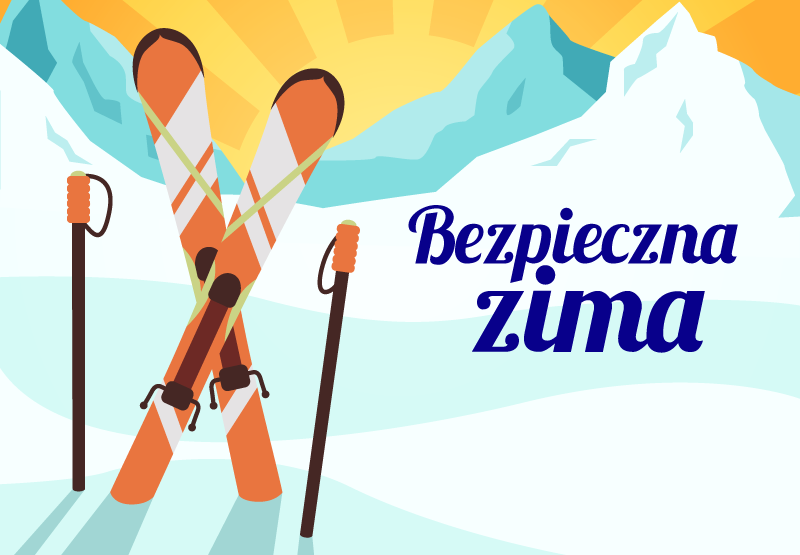 JAKUB NAGADOWSKI KLASA IIIA
BEZPIECZNA ZIMA
BEZPIECZNA  ZIMA
BEZPIECZNA  ZIMA
BEZPIECZNA  ZIMA
BEZPIECZNA ZIMA
BEZPIECZNA ZIMA
BEZPIECZNA ZIMA
DZIĘKUJĘ 
ZA UWAGĘ
JAKUB  NAGADOWSKI
OPIEKUN: JUSTYNA KUREK